Финансовый университет при Правительстве Российской Федерации
Мир профессий. Как школьнику правильно выбрать профессию?
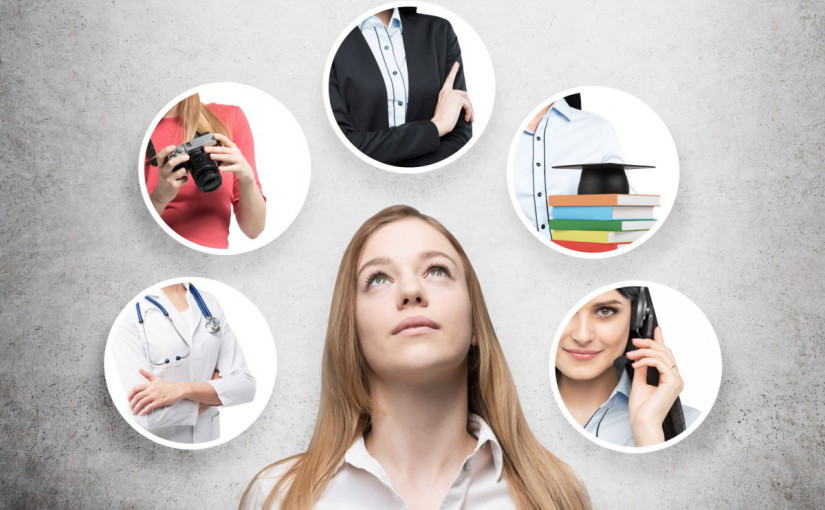 Университетские субботы 
9 сентября 2017 год
Многообразие мира профессий
В мире насчитывается более 40 тысяч профессий
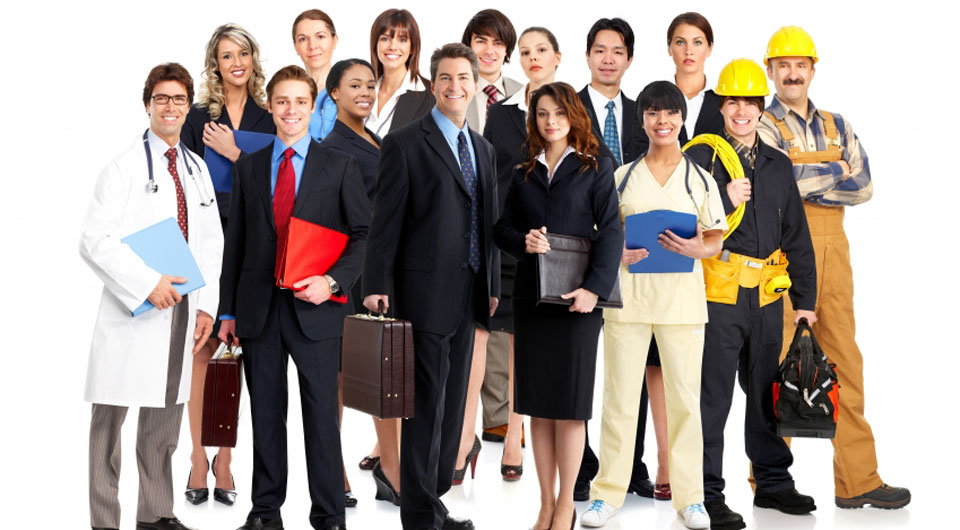 2
Основные понятия
Профессия
Специальность
Должность
Квалификация
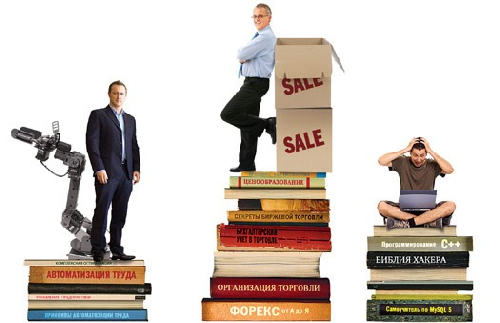 3
Классификация профессий по предмету труда
Наиболее распространенной является классификация профессий по предмету труда, предложенная Евгением Александровичем Климовым.

По предмету труда выделяется 5 
типов профессий:

«Человек-Человек»
«Человек-Природа»
«Человек-Техника»
«Человек-Знаковая система»
«Человек-Художественный образ»
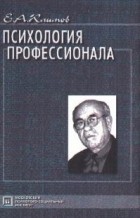 4
АТЛАС НОВЫХ ПРОФЕССИЙ
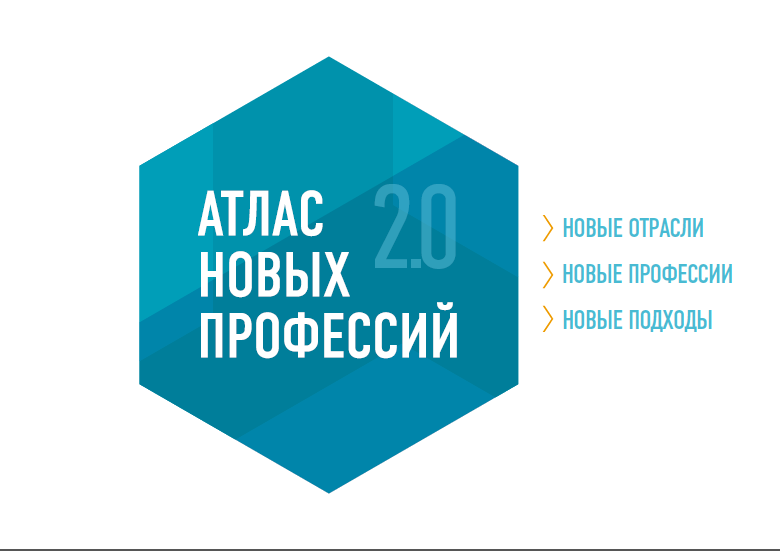 5
Выбор профессии
Правильно выбрать профессию – значит найти свое место в жизни
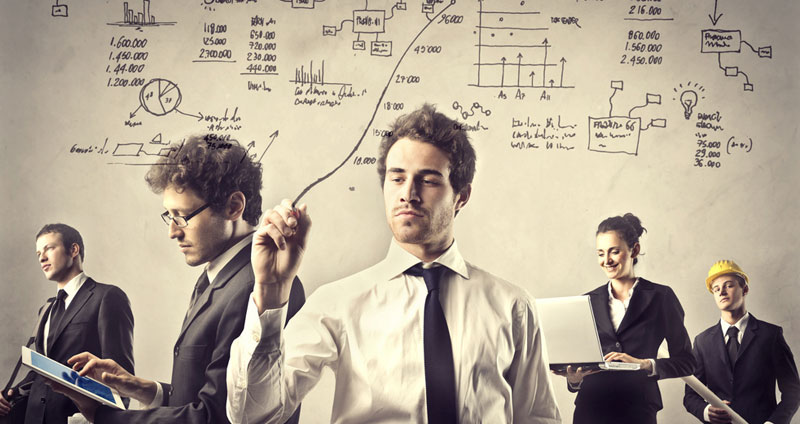 6
Ошибки при выборе профессии
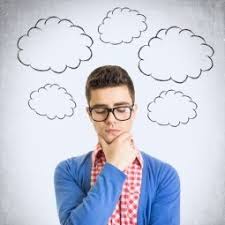 7
Памятка для родителей
Дайте своему ребенку право выбора будущей профессии.
Если ваш ребенок рано увлекся какой-то профессией, дайте ему возможность поддерживать этот интерес с помощью литературы, занятий в кружках и т.д.
Обсуждайте вместе с ним возможные «за» и «против» выбранной им профессии.
Рассматривайте выбор будущей профессии не только с позиции материальной выгоды, но и с позиции морального удовлетворения.
Учитывайте в выборе будущей профессии личностные качества своего ребенка, которые необходимы ему в данной специальности.
Если возникают разногласия в выборе профессии, используйте возможность посоветоваться со специалистами-консультантами.
8
Памятка для родителей
Не давите на ребенка в выборе профессии, иначе это может обернуться стойкими конфликтами.
Поддерживайте ребенка, если у него есть терпение и желание, чтобы его мечта сбылась.
Имейте резервный вариант на случай неудачи по основному направлению.
Сориентируйтесь в конкретной социально-экономической ситуации (потребность, престижность, зарплата и др.).
Помните, что дети перенимают традиции отношения к профессии своих родителей.
9
Спасибо за внимание!
IOkhtova@fa.ru 
8 (499) 922-3449
10